Чайковский Петр Ильич
Балет «Щелкунчик»
ГБУЗ «Детский санаторий «Чайка», Санкт - Петербург
Лебедева Лидия Игоревна, музыкальный руководитель
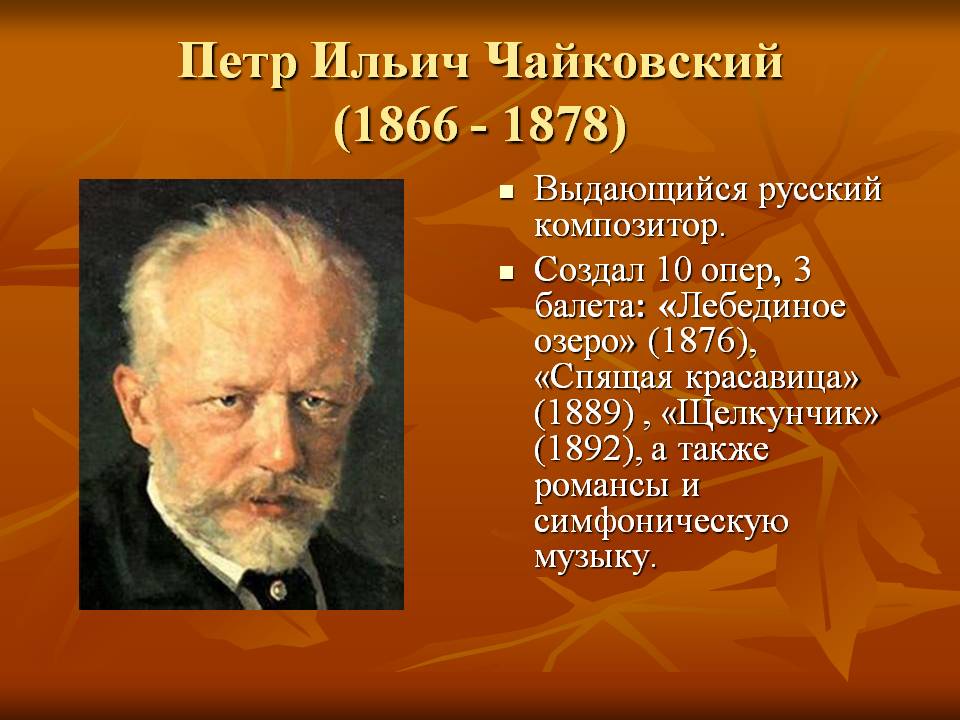 Все мы любим сказки. Особенно, если события, о которых они рассказывают, происходят в новогоднюю ночь. Одну из таких новогодних сказок сочинил немецкий писатель по фамилии Гофман. Она называется «Щелкунчик», и в ней говорится о том, как однажды праздновали встречу нового года в одной семье.
По сюжету этой сказки русский композитор Петр Ильич Чайковский написал прекрасный балет
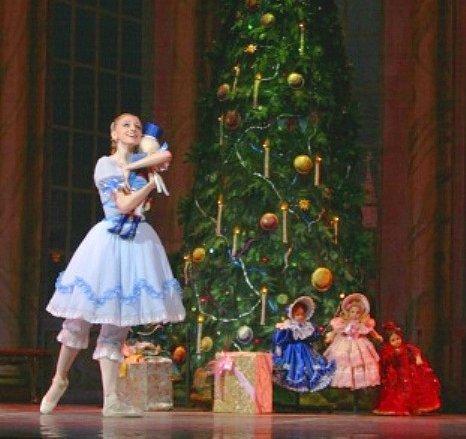 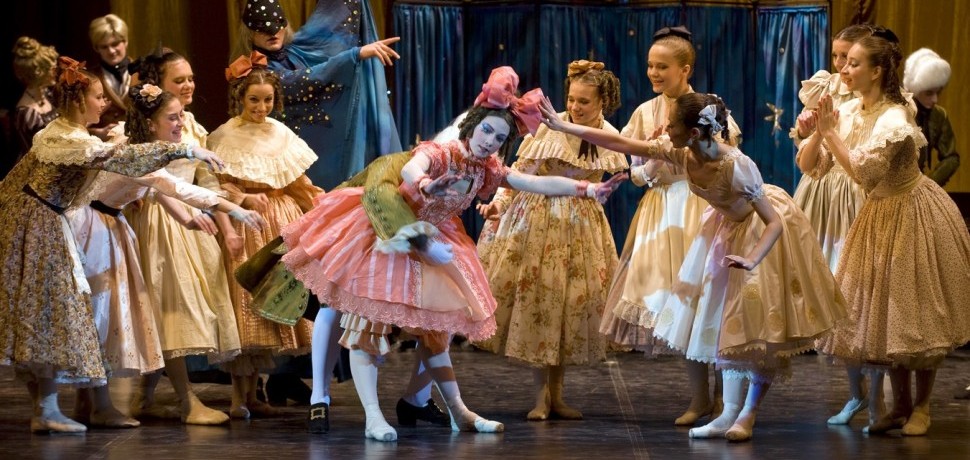 [Speaker Notes: Подарки на Рождество]
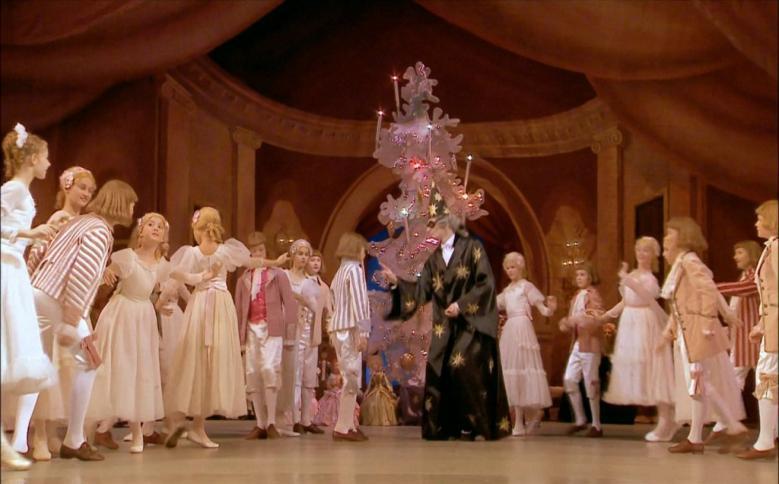 [Speaker Notes: Фокусник]
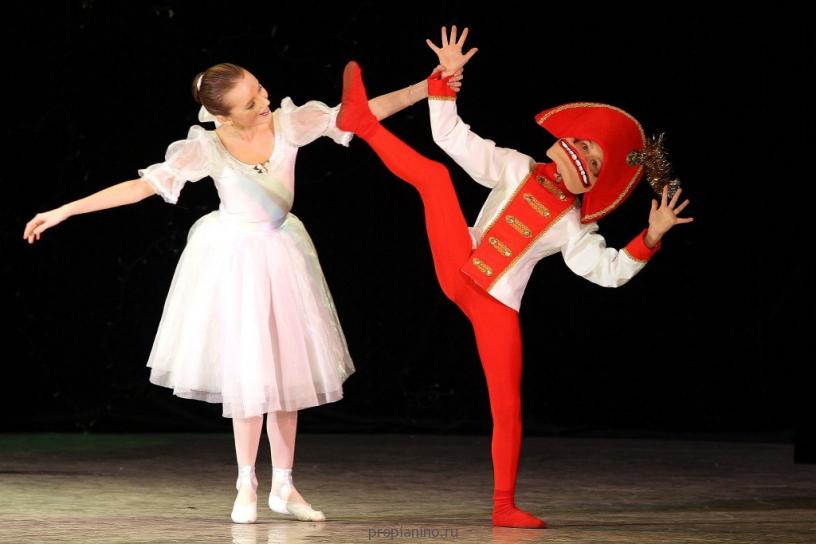 [Speaker Notes: Танец с Щелкунчиком]
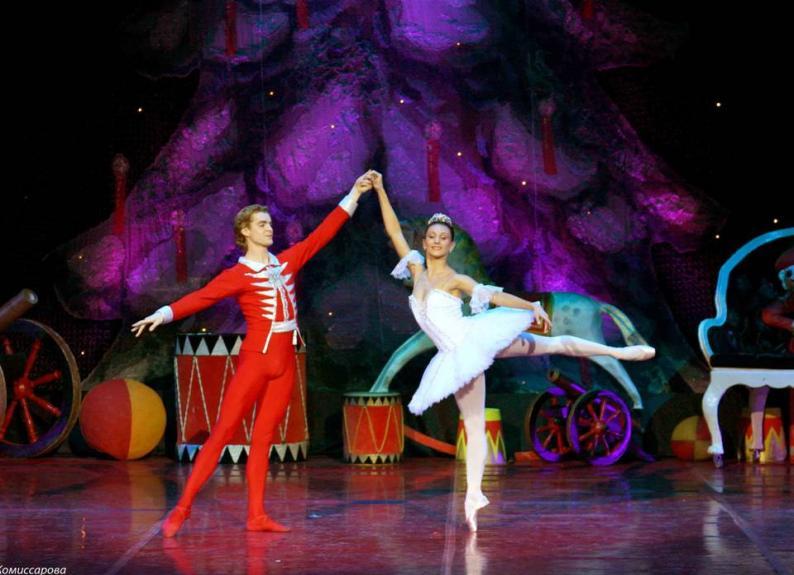 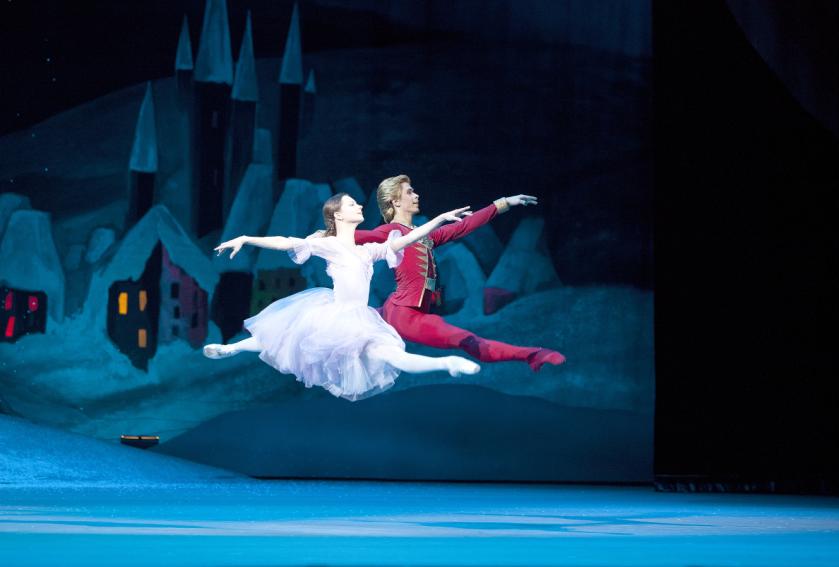 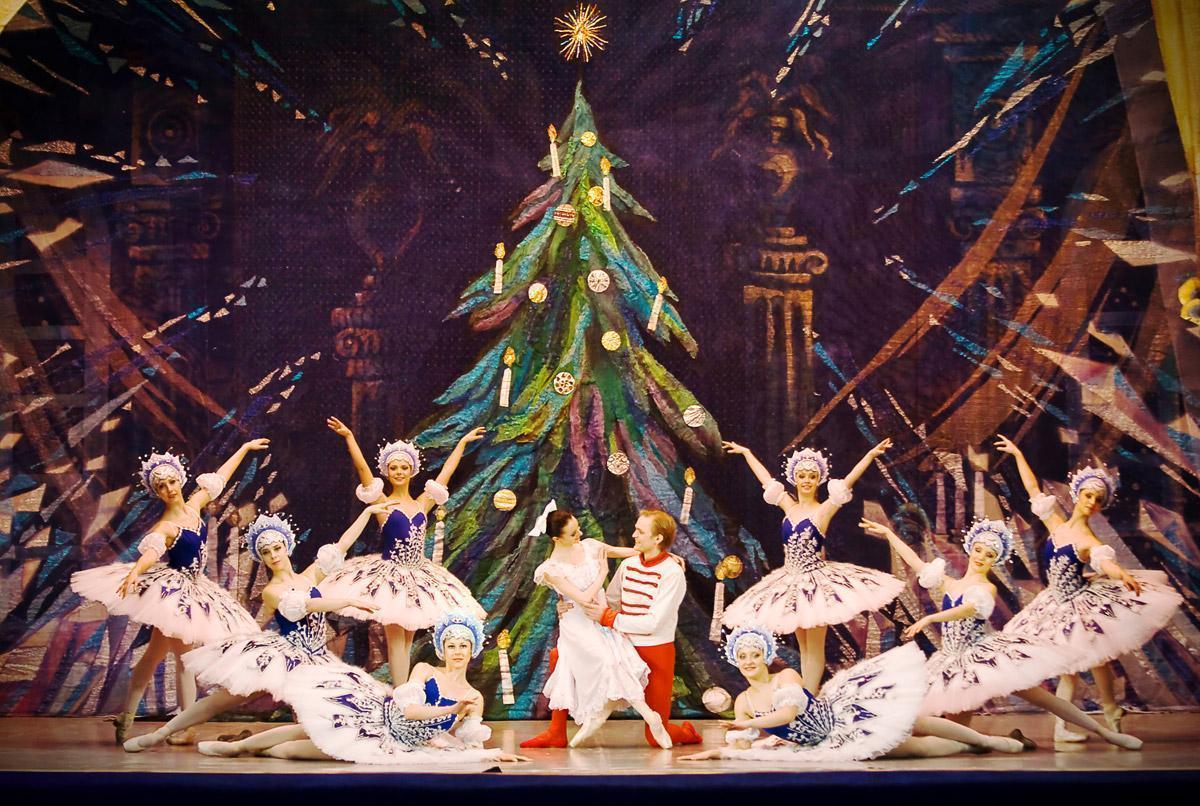 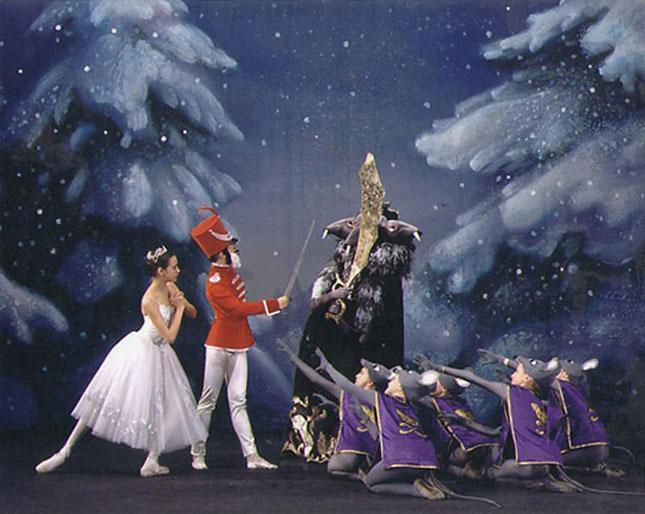 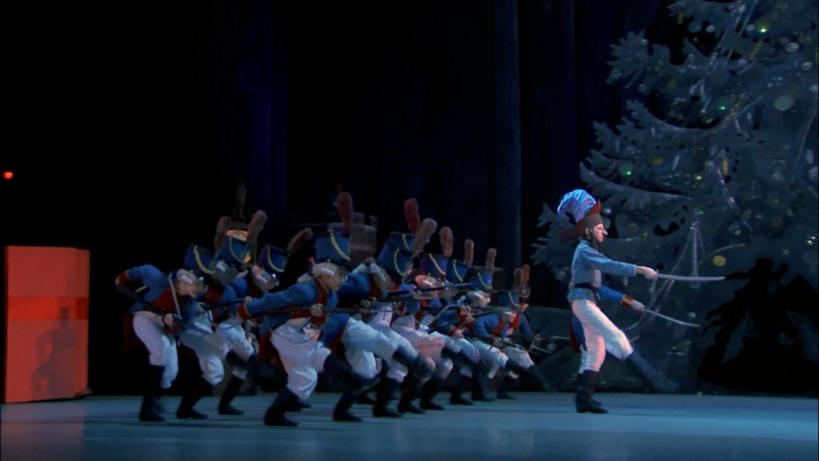 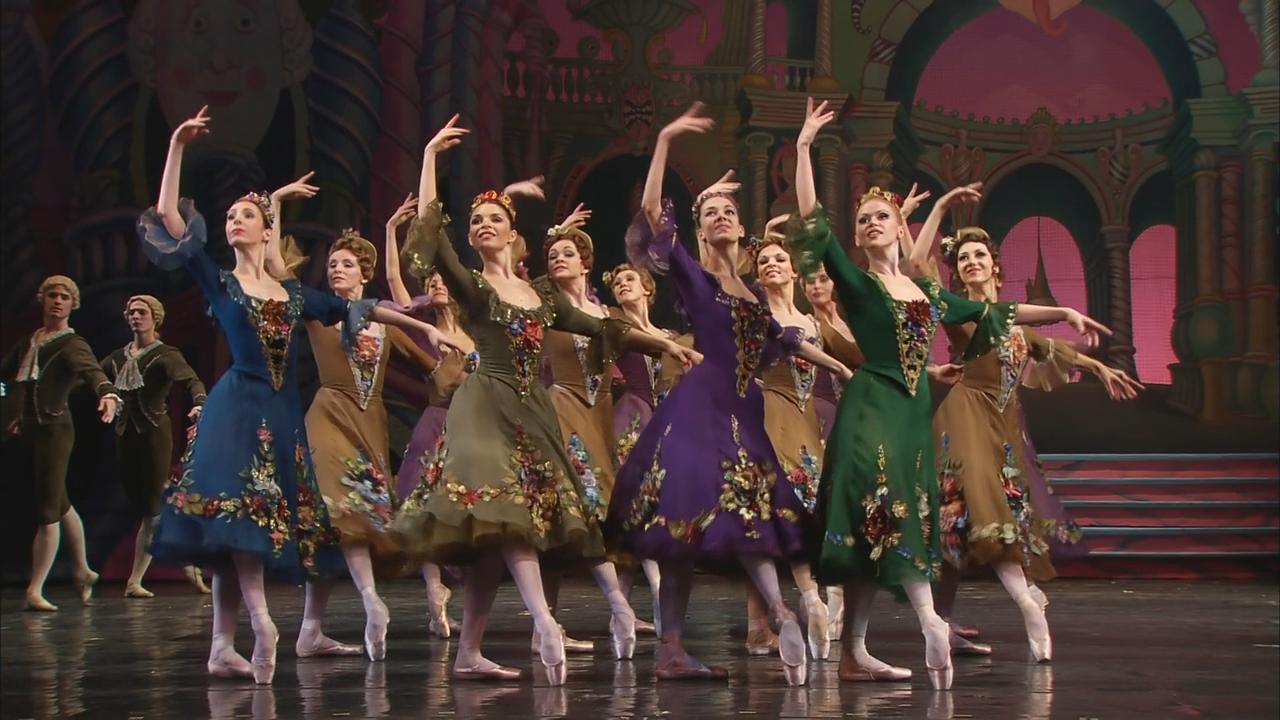 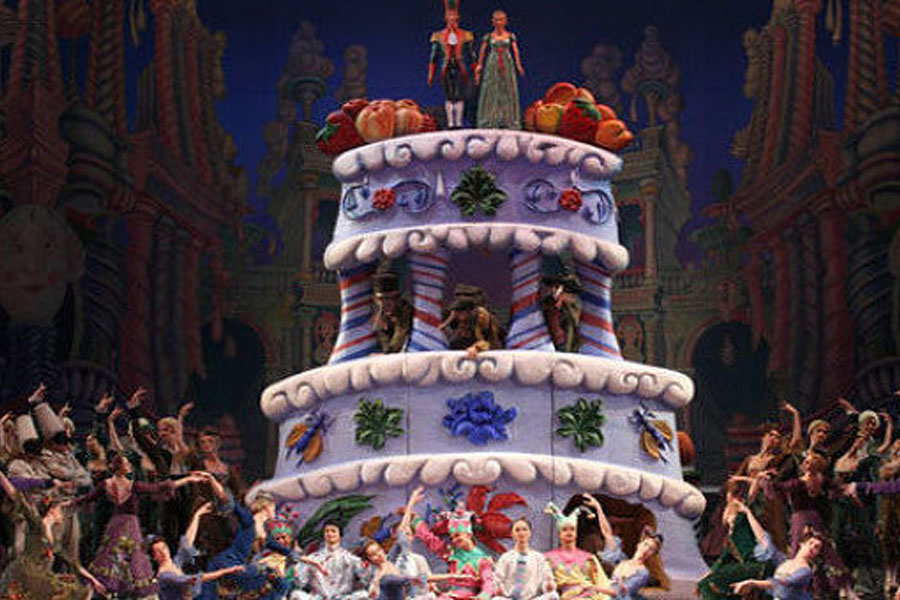